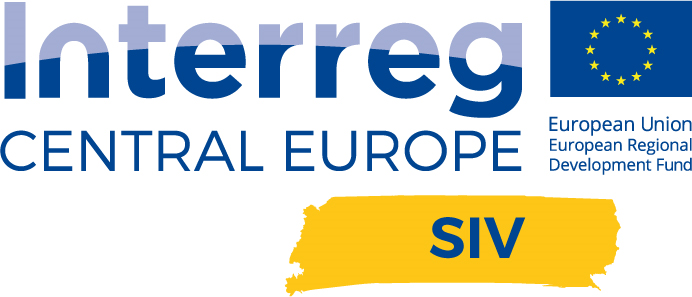 Interreg SIV – Webinar Series - 4. Innovative Employment Policies
25th of May 2022
Policy recommendations
István Tamás Szenttamási – IFKA (PP4)
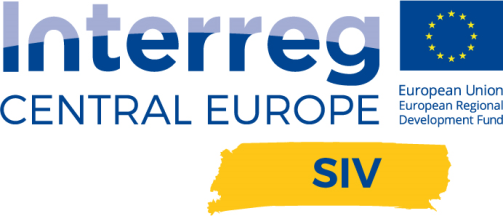 AGENDA
Logic of funding social impact vouchers
Challenges
Public funding opportunities for social impact vouchers
Conclusions and recommendations
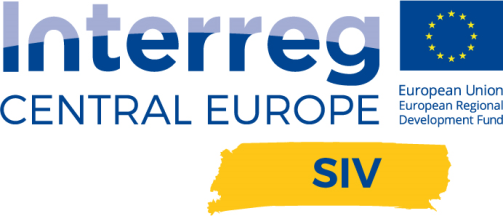 Logic of funding social impact vouchers
Employers
Employment
Social impact fund
Social impact vouchers
Private capital
Job seekers
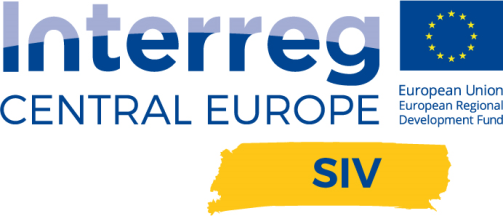 Challenges
Modification of the funding concept

Changes of the economic and social macro context 



Labour market changes



Changes in labour market policies





Changes in strategies and priorities of private (impact) investors



Planning weaknesses
Ukrainian war and migration crisis
COVID-19
Increase in available labour force
Increase in unemployment
Loads of public finance for mitigating labour market consequences of COVID
job protection wage subsidies, job creation wage subsidies, sectoral wage subsidies, shortened working time schemes (Kurtzarbeit)
Goal: Keeping people in work and employed
Investors seeking more secure and conservative investment opportunities
No need for investments in innovative/experimental labour market instruments
Impact investors  looking for more concrete issues to invest in.
Missing or lower refunding willingness
Missing return on investment
Need for cooperation with public policies 
Need for involvement of public funding
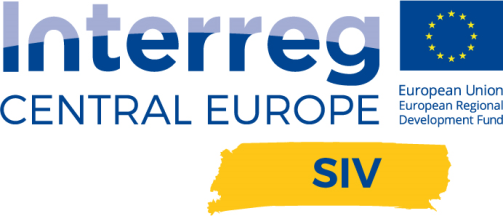 Involvement of public funds
Employers
Private capital
Employment
Social impact fund
Social impact vouchers
Job seekers
Public funding
Policy reports
ESF Plus
ERDF
Other public funding opportunities
Recommendations
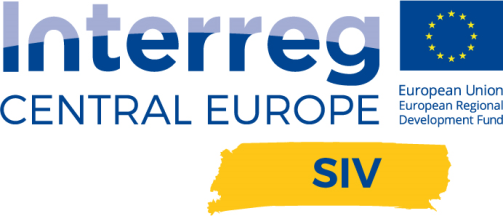 public funding opportunities for SIV - Summary
Revision is important as majority of the programmes are under development or has not been approved yet.
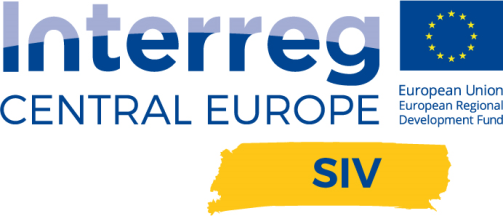 ESF Plus funding opportunities for SIV
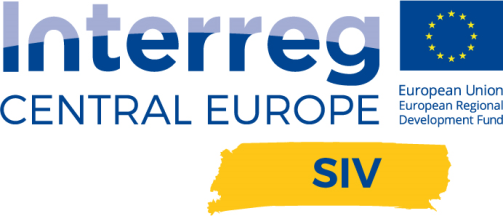 ESF Plus funding opportunities for SIV
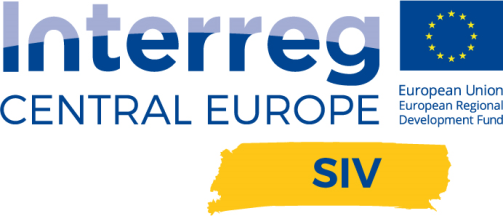 ERDF funding opportunities for SIV
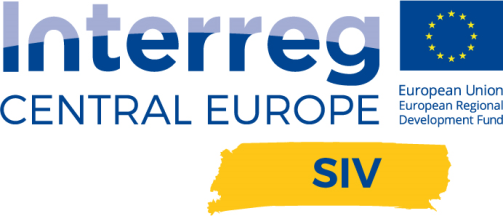 ERDF funding opportunities for SIV
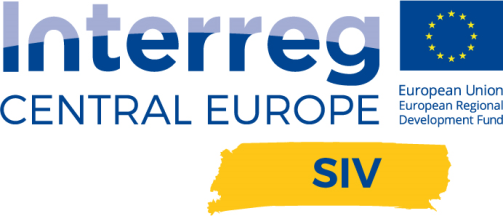 Other public funding opportunities for SIV
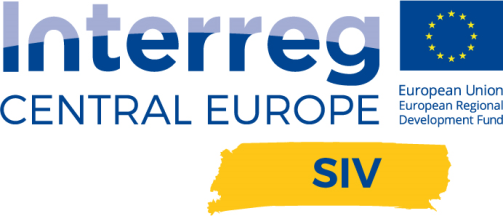 Conclusions and REcommendations
How to involve public funding in social impact voucher programmes? How to influence public policies?

Potential strategies:
Membership and participation in regional/national ESF+ /ERDF/ other public funding working groups
Cooperation with labour market stakeholders/networks with influencing potential
on policies for EU and national funding
Eneabling policy environment
Dedicated financial resources
Clear legal and financial regulations
Tailor-made programs
Project level funding: Social Impact Voucher programs as individual and innovative solutions for the employment problems addressed by certain policy instruments (EU funded and national development programs and calls for proposal)
Program level funding: Social Impact Vouchers as integrated financing tools of policy instruments for solutions of labour market challenges
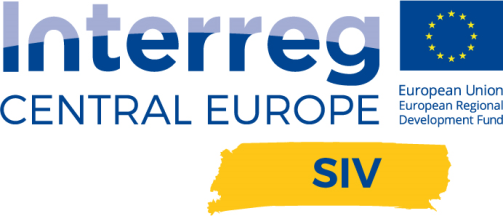 Conclusions and REcommendations
Hot topics for mobilizing public (and private!) funds for SIV programmes nad to engage public policiy actors

Labour market integration (job placement + supporting services) for specific target groups
Parents/single parents taking care of dependents
Youth, NEETs
Seniors (over 50)
Disabled people
Marginalized groups (e.g. the Roma)
Long term unemployed people
Low educated people
Migrants with refugee as well as economic migration background
Gender-balanced employment 
Economic, labour market and social development of peripheric/underserved territories/communities
Development of skills supporting the labour market integration/digital transformation/carreer change of job seekers and employees
Strengthening entrepreneurship/self employment
Modernization of labour market services
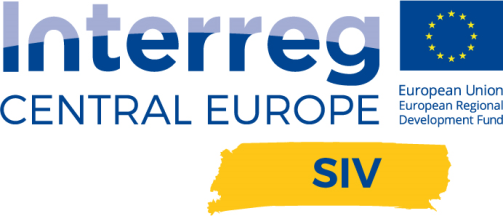 Conclusions and REcommendations
ARGUMENTS FOR PUBLIC INVESTORS

WHY SIV? – Webinar 3.
Recent crisises + Demographic trends (natural loss + migration) + digitalization  
Fast changing labour market
Traditional active labour market instruments are not able to follow and adapt   Rapid response and flexible solutions are needed
Social Impact Voucher
Constant and increasing demand for skilled workers
Employment generating measures are needed
Traditional active labour market instruments are not able to meet the needs 
Innovative labour market instruments  can be effective additions to traditional measures
Social Impact Vouchers

WHY PUBLIC FUNDING? – Webinar 2.
In many of the Central European countries impact investment markets are less developed  Public money is inevitable to introduce, test and scale innovative solutions on the labour market 
Public funding builds trust in private investors  public investments prepare the ground for (complementary) private investments

WHY DOES IT WORTH? – Webinar 1.
Impact measurement is crucial – Impacts of public investments can and have to be measured and translated into monetary values  justification, trust building
CONTACT INFORMATION
IFKA Public Benefit non-profit Ltd.
Budapest
Andrássy út 100.
1062
Hungary
https://ifka.hu/
szenttamasi.tamas@ifka.hu
+36 30 9948 065